Writing a Diary Entry
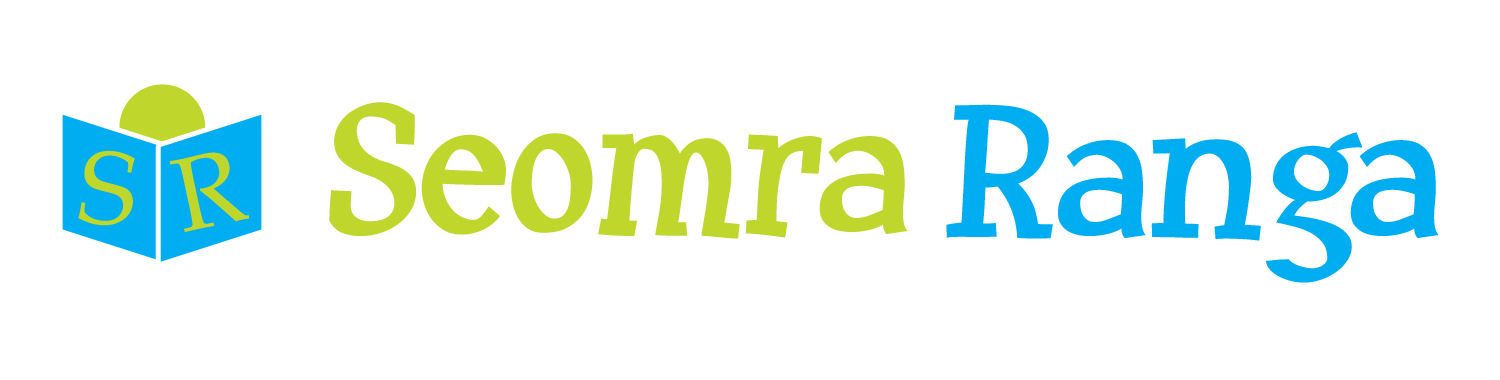 © Seomra Ranga 2024 www.seomraranga.com
Diary Writing
Put a relevant date on the diary entry
Start with “Dear Diary”
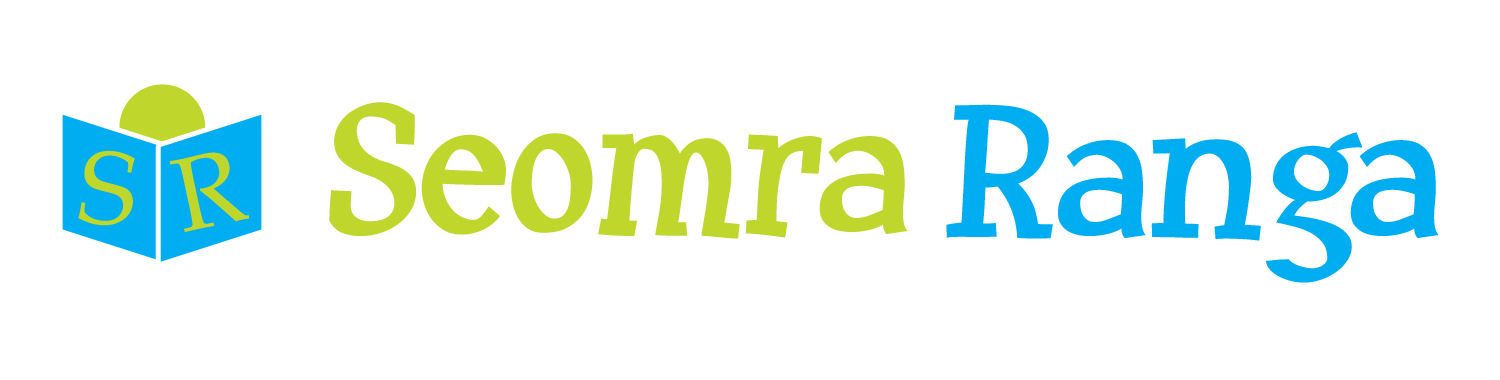 © Seomra Ranga 2024 www.seomraranga.com
Diary Writing
The first sentence is usually a general sentence about the day eg. “Today was such a horrible day”.
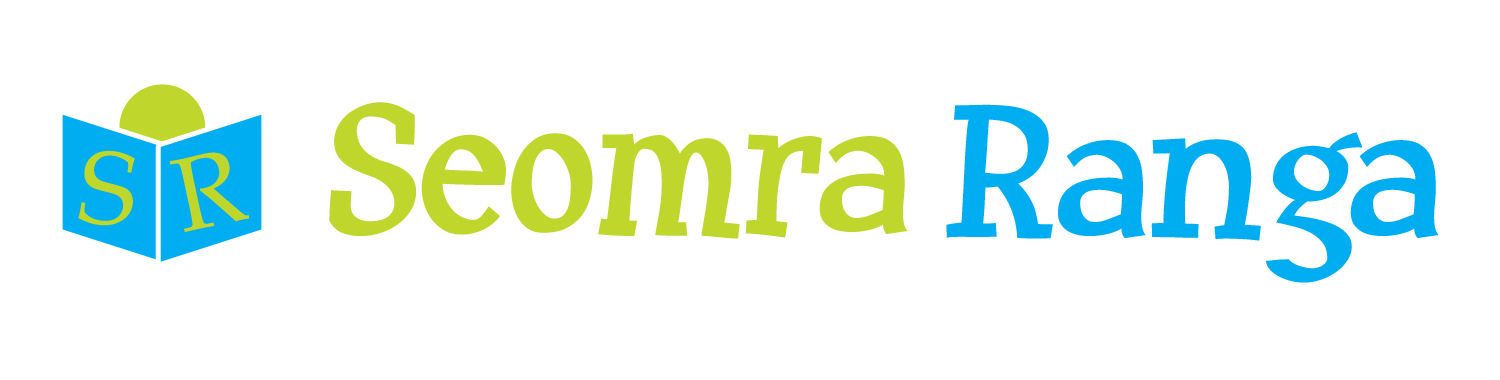 © Seomra Ranga 2024 www.seomraranga.com
Diary Writing
A Diary Entry is a form of Recount Writing so you are re-telling the story as if you were the character
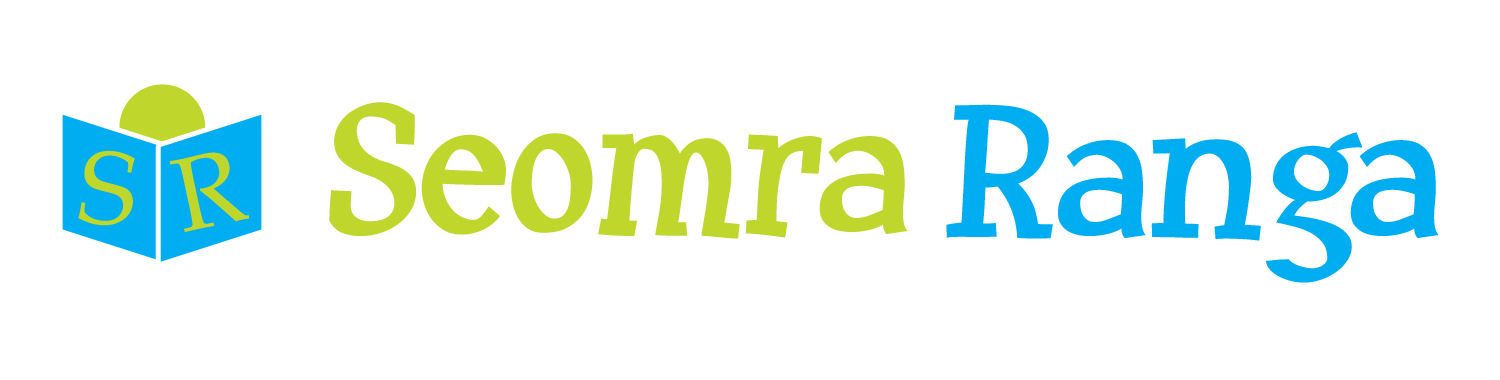 © Seomra Ranga 2024 www.seomraranga.com
Diary Writing
Write the entry in the past tense
Use pronouns like “I”, “me” and “my” to show that the events happened to you
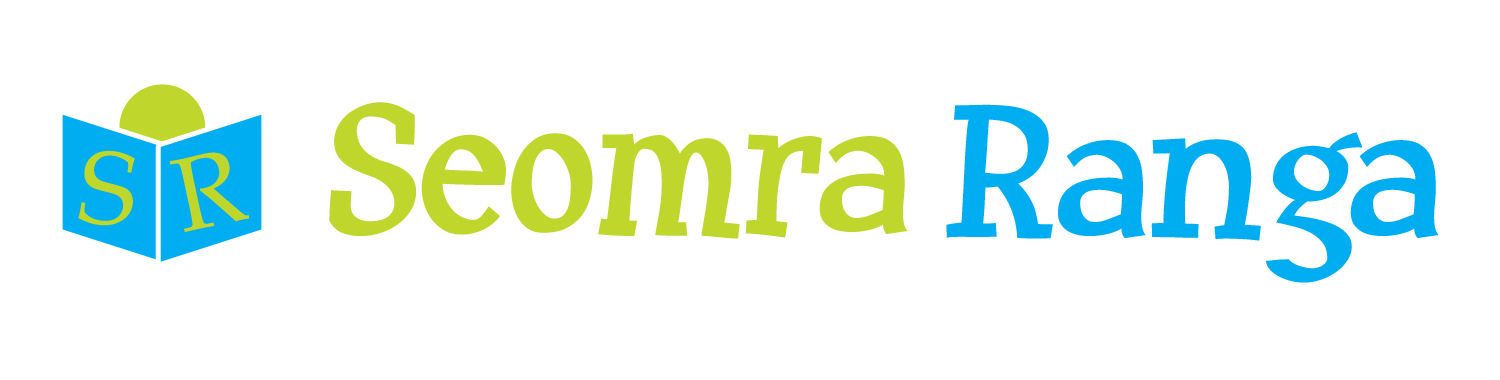 © Seomra Ranga 2024 www.seomraranga.com
Diary Writing
Describe the places where the events happened
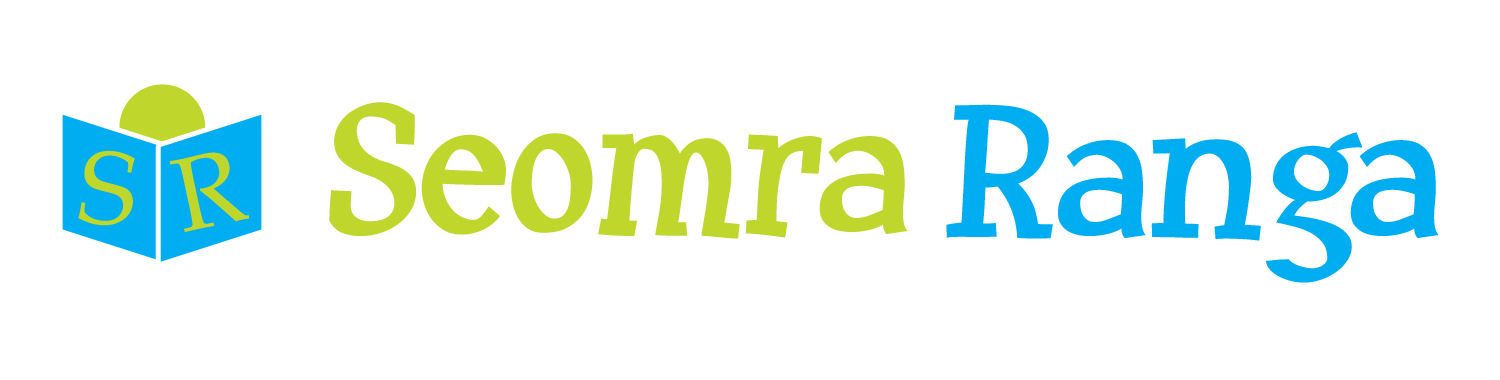 © Seomra Ranga 2024 www.seomraranga.com
Diary Writing
A Diary Entry usually includes the writer’s emotions so talk about how you were feeling or what you were thinking when each event happened
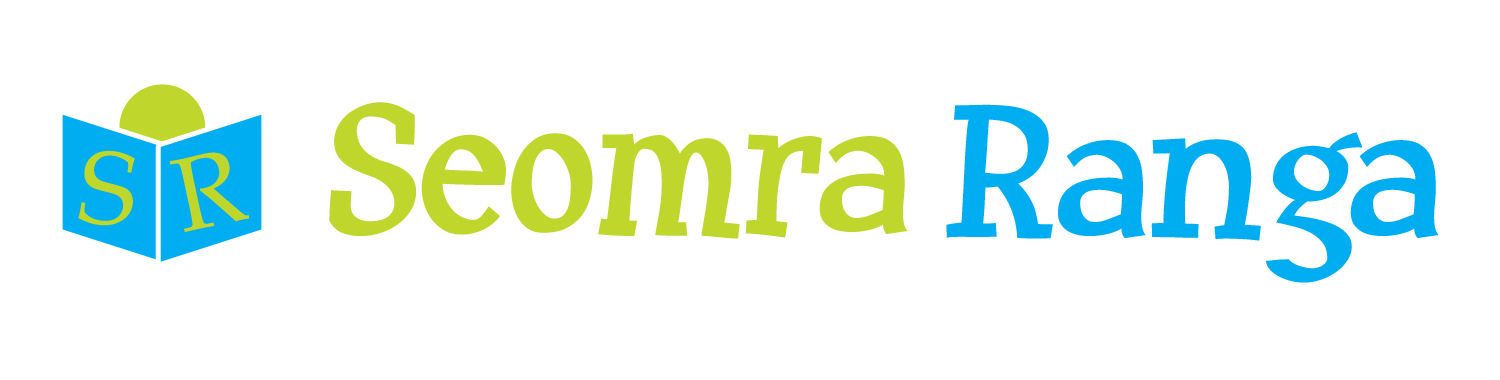 © Seomra Ranga 2024 www.seomraranga.com
Diary Writing
The Diary Entry should include Opinions as well as Facts
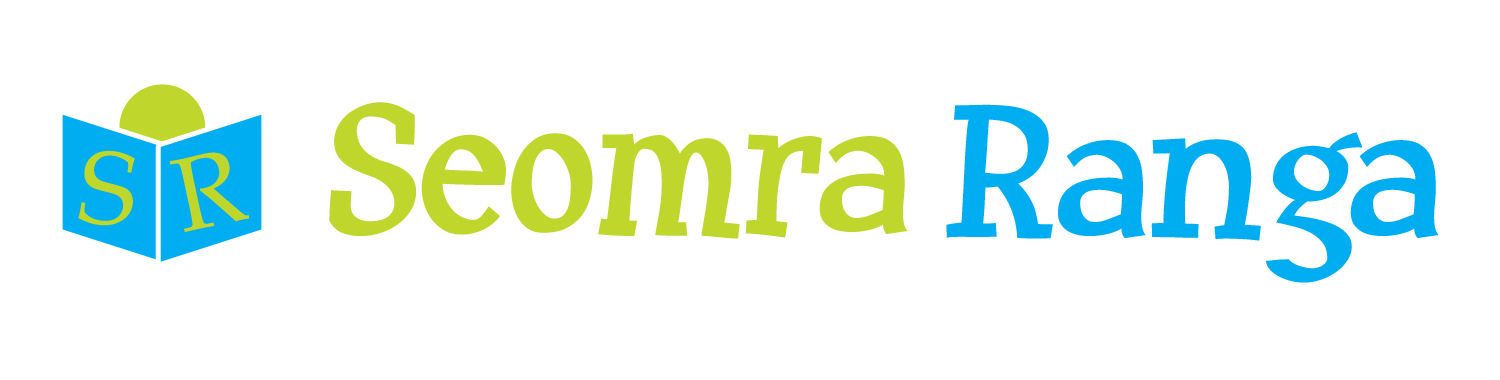 © Seomra Ranga 2024 www.seomraranga.com
Diary Writing
Use Time Conjunctions to start sentences or join parts of sentences:
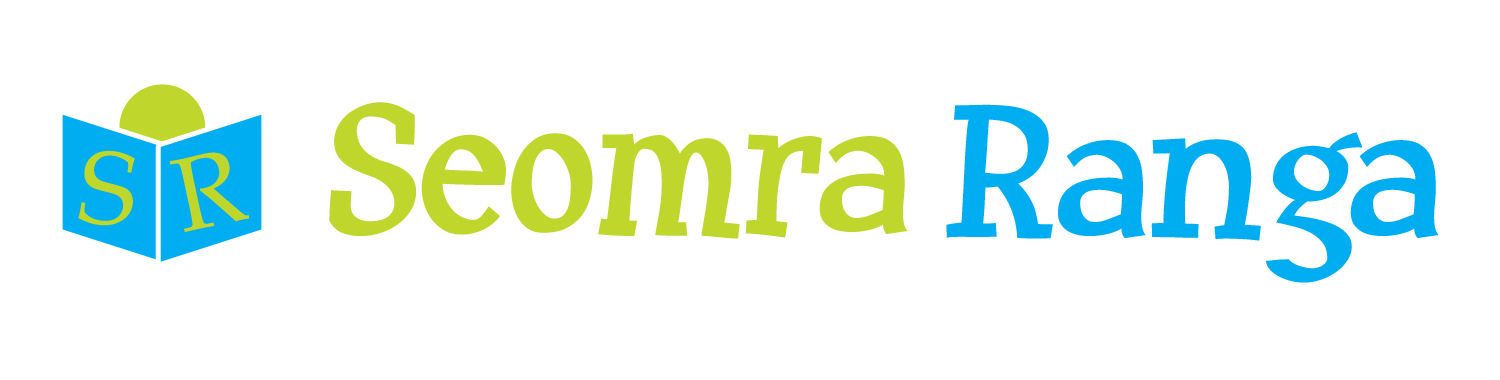 © Seomra Ranga 2024 www.seomraranga.com
Time Conjunctions
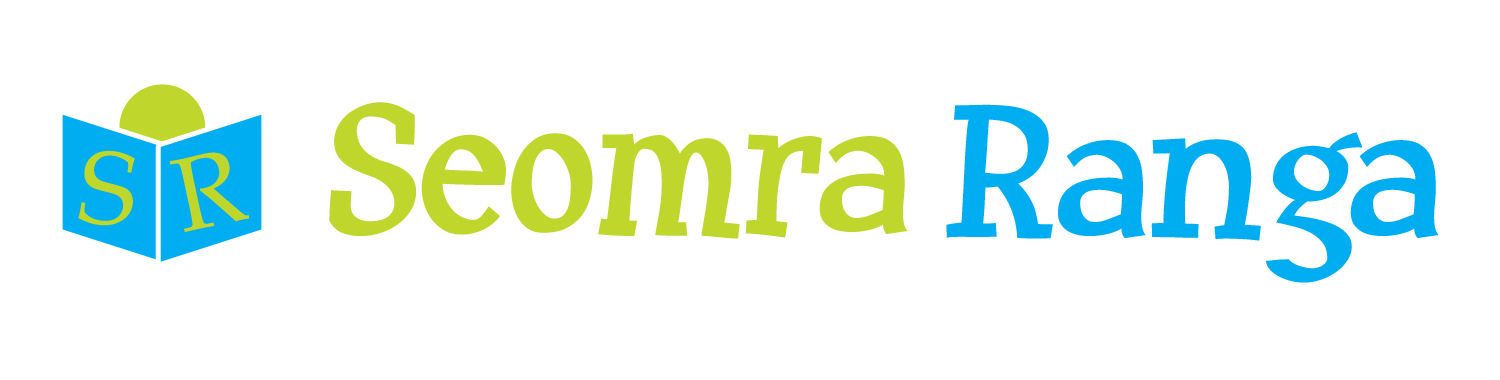 © Seomra Ranga 2024 www.seomraranga.com
Diary Writing
End the Diary Entry with your final thoughts and your hopes for the future
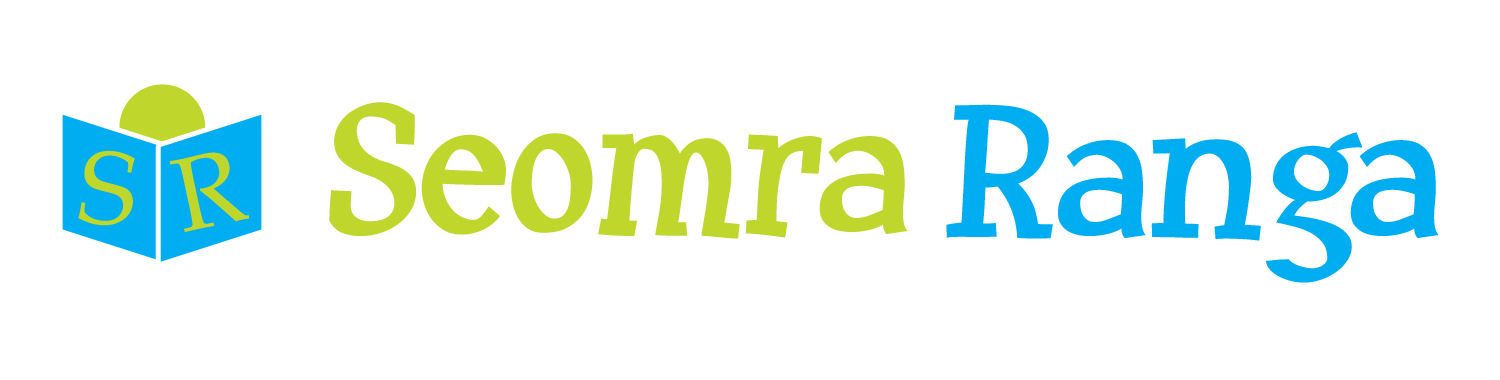 © Seomra Ranga 2024 www.seomraranga.com
Diary Writing
The Diary Entry often ends with an address to the diary eg. “I’m off to bed. Bye for now”
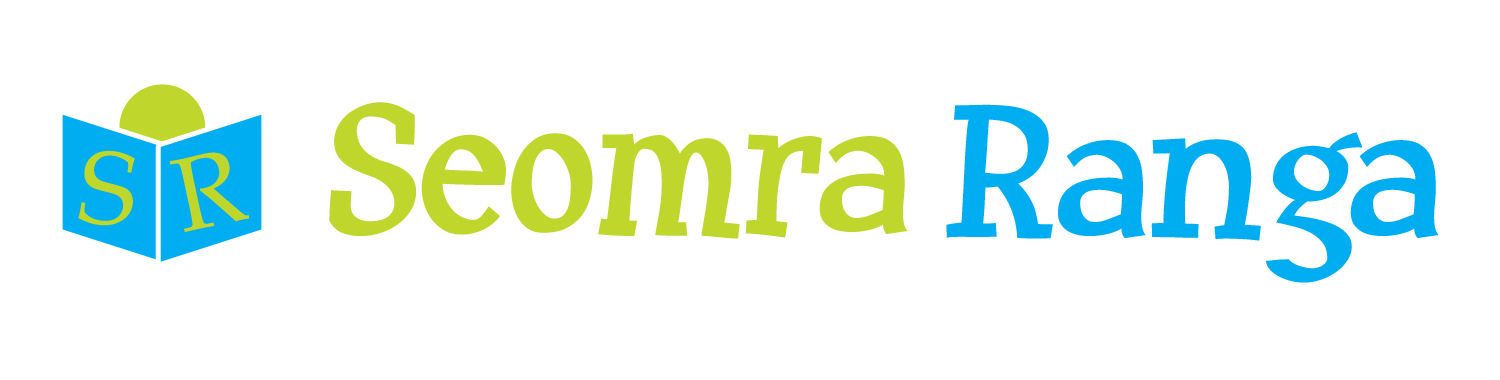 © Seomra Ranga 2024 www.seomraranga.com
For Your Information
Thank you for downloading this Seomra Ranga resource. We hope that you find it practical and useful in your classroom.
Please be aware of the following conditions before using this resource.

Please DO:
Print and copy this resource so that you can use it with your pupils.
Make this resource available to your pupils in a private enclosed online space eg. Google Classroom, Seesaw, Edublogs etc.
Tell others if you have found it useful.
Please DO NOT:
Copy or share this resource (in part or whole) with others who have not joined our website. By becoming a member for themselves, they will help the site develop into the future.
Make this resource available on your school website for anyone to download.
Share  this resource with participants on any sort of course
Share this resource with other teachers in online groups eg. Facebook Groups, WhatsApp Groups etc.

Kind regards, Seomra Ranga
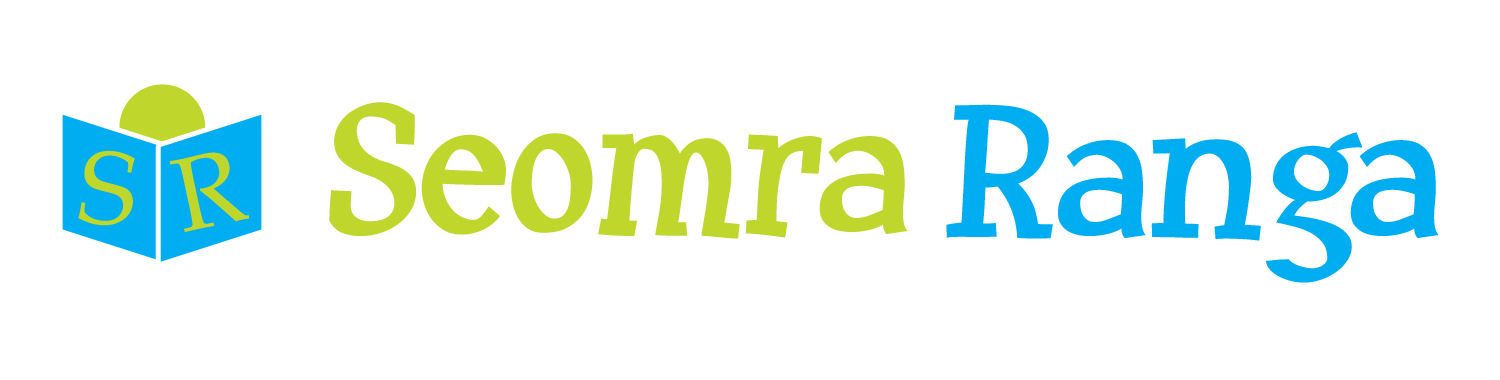 © Seomra Ranga 2024 www.seomraranga.com